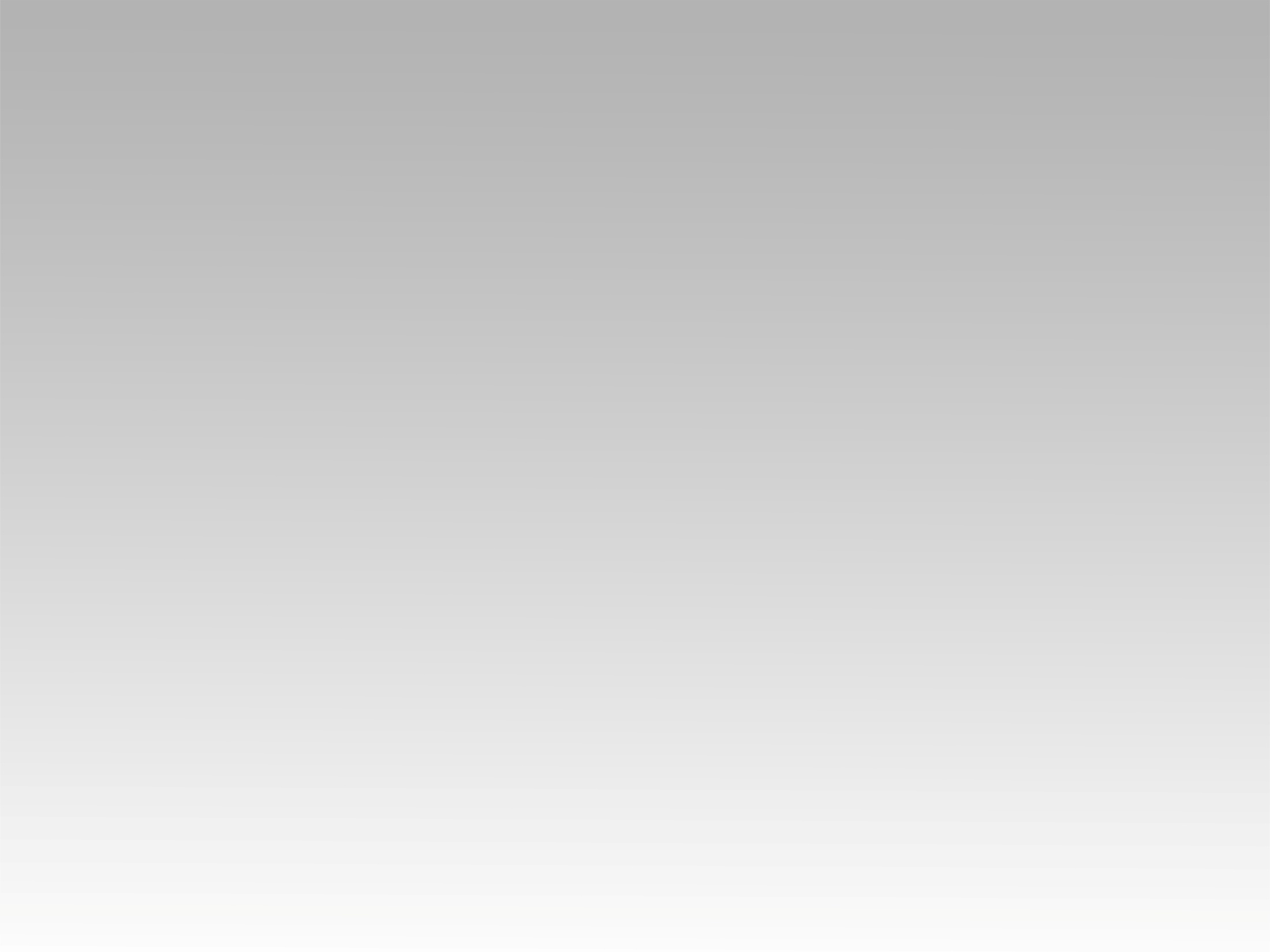 تـرنيـمـةأسجـد أمــامـــك
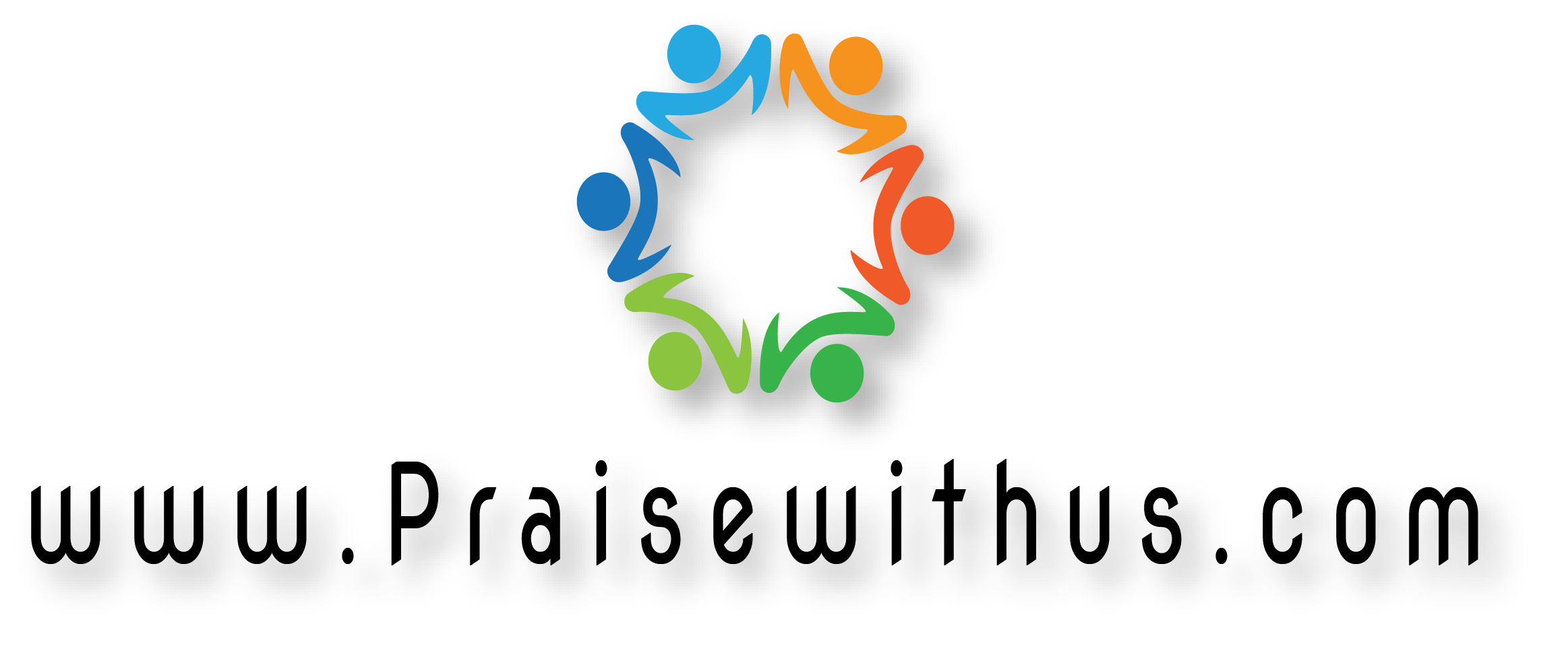 أسجد أمامكأخضع لشخصكأنحني أمام عرشك
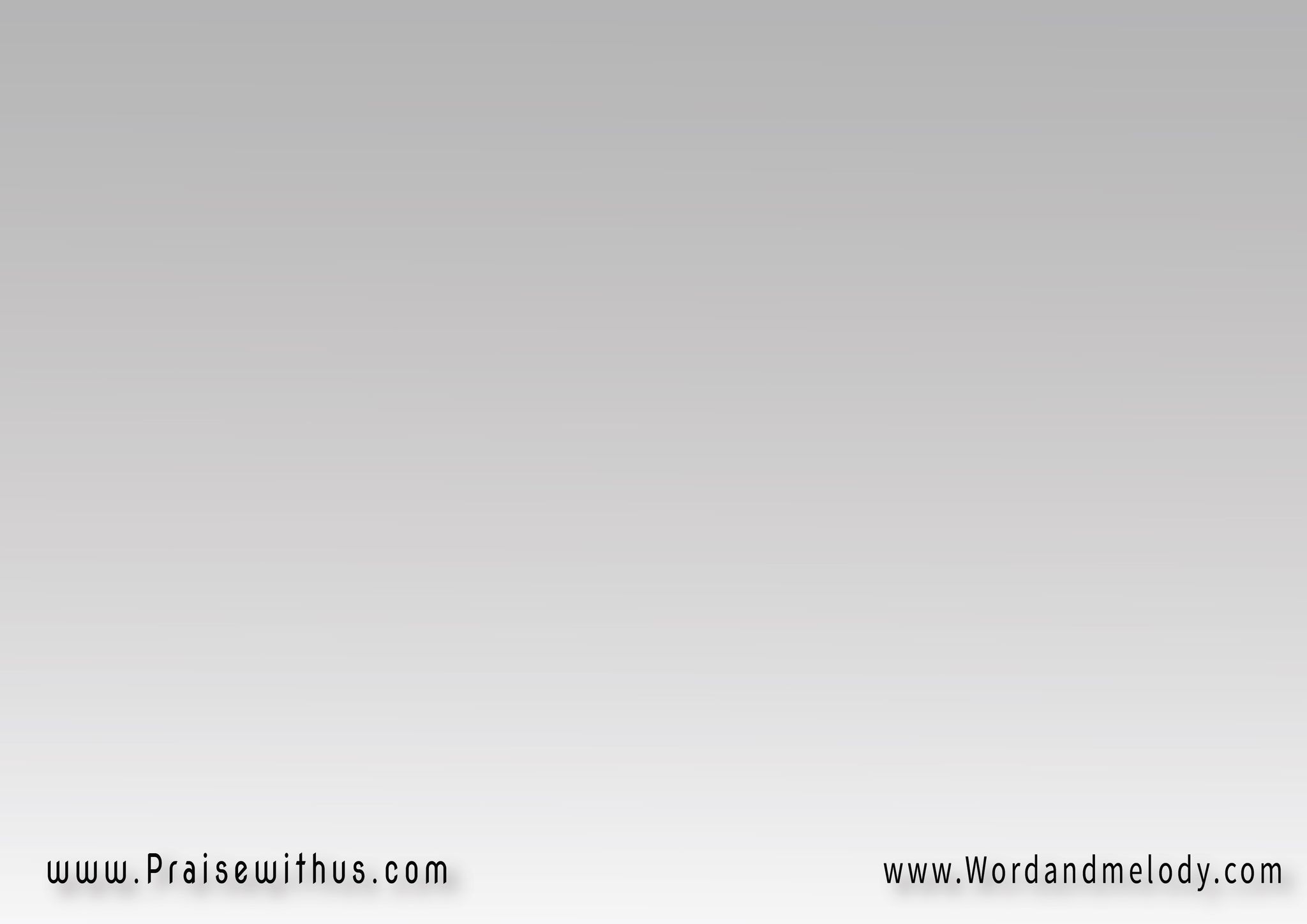 ارفع يدي لكأشدو مجداً لاسمكأعبدك بالروحأعبدك بالحق
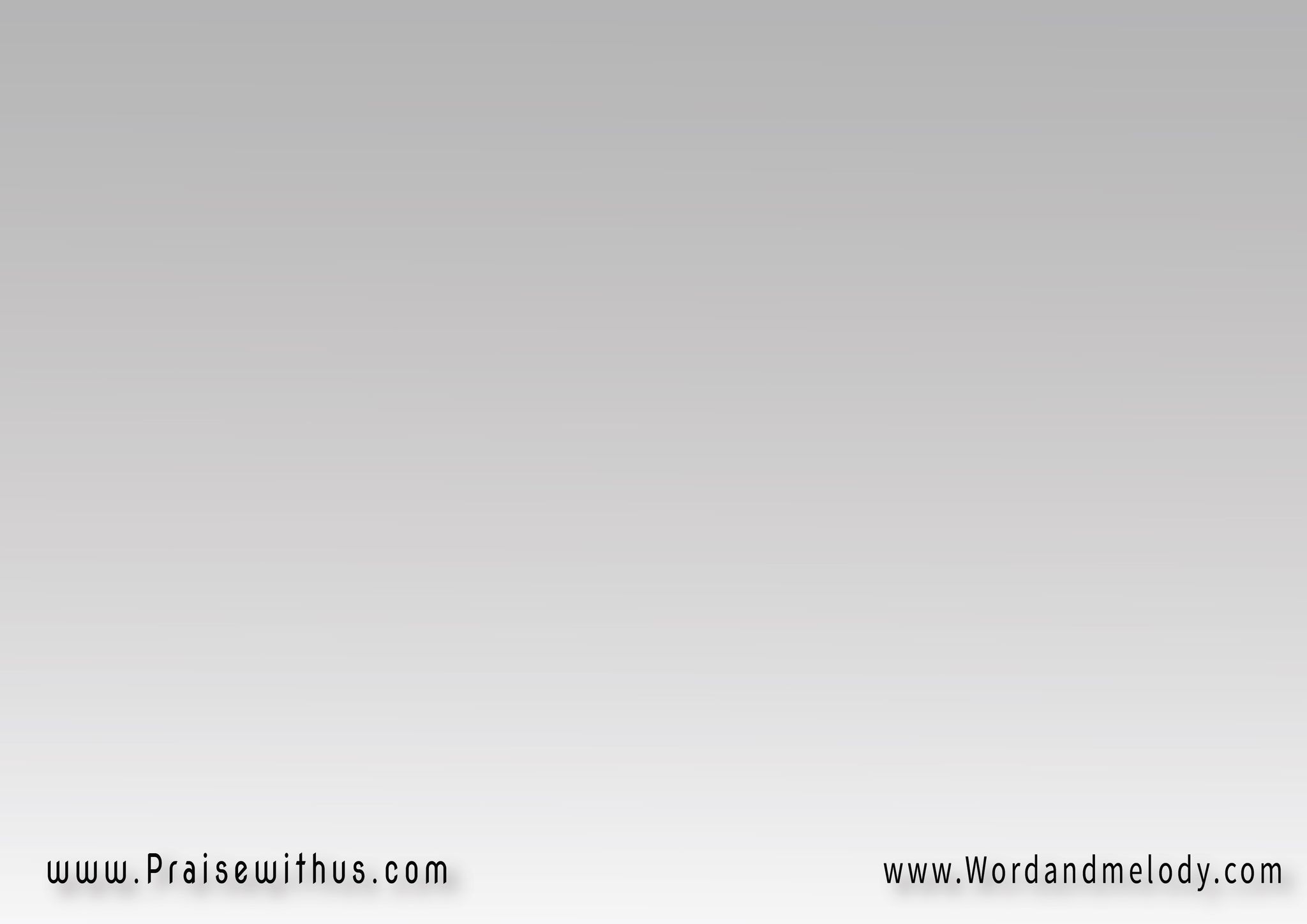 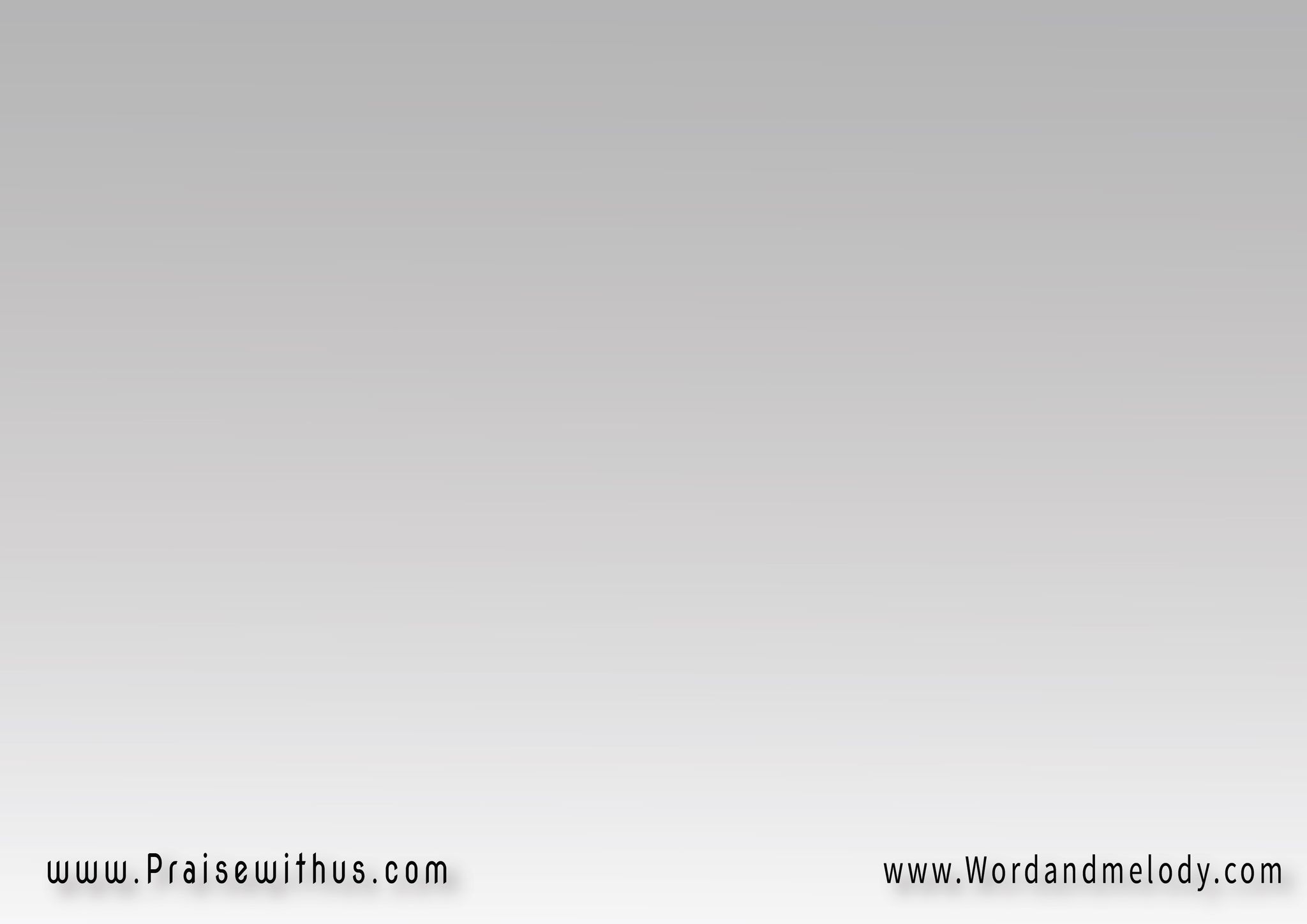 ولتكن حياتيربي ملكك
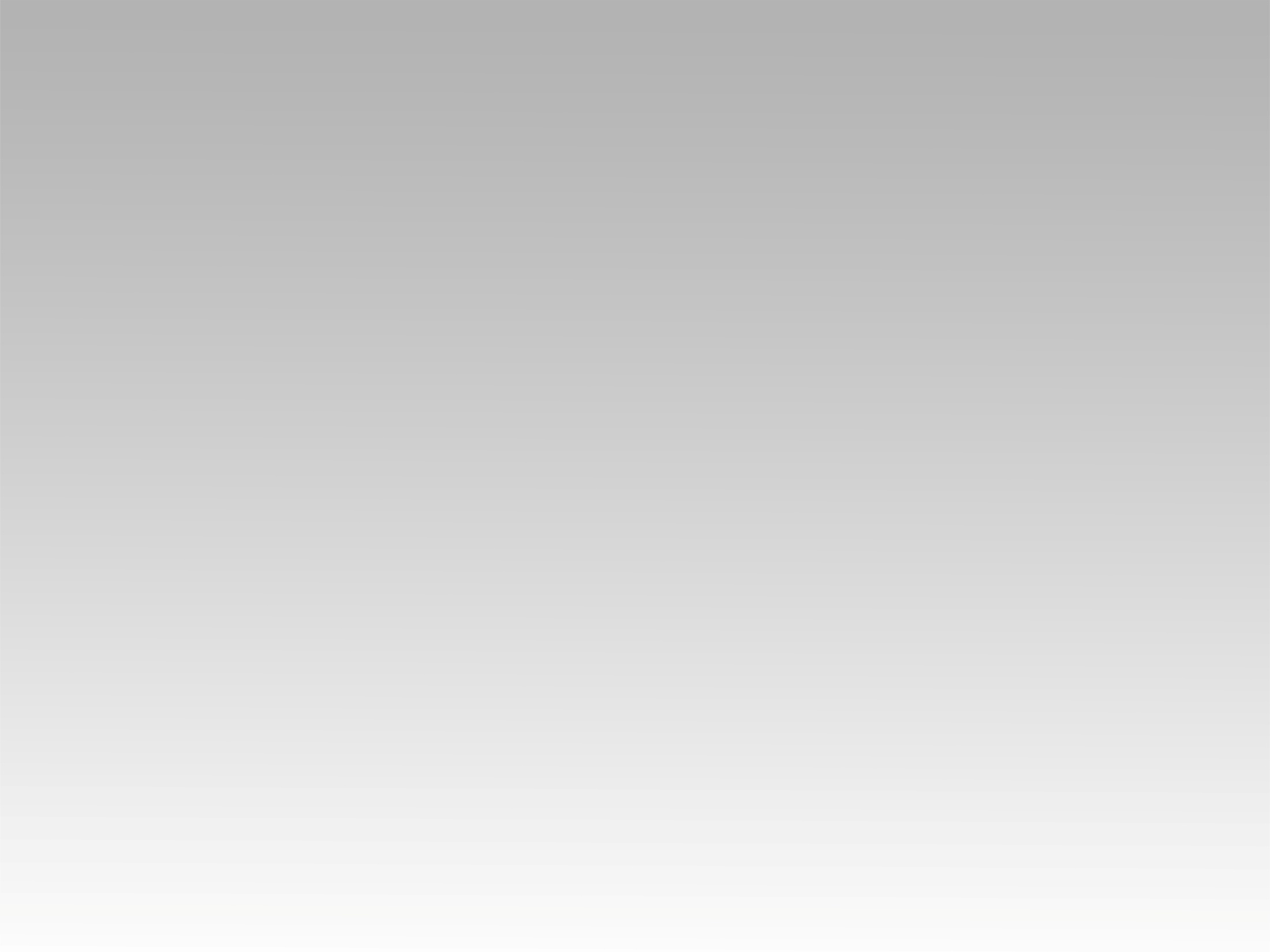 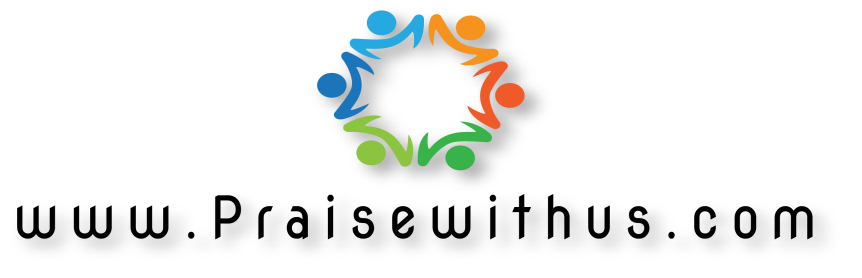